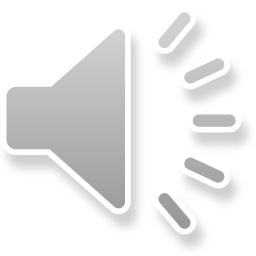 Exodus to Exile
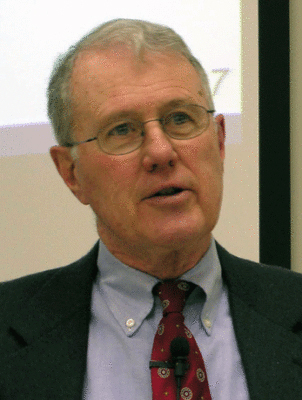 Lecture 9B:  Kingship in Judges, 1 & 2 Samuel
Dr. Robert Vannoy
ReNarrated by Dr. Ted Hildebrandt© 2023  Robert Vannoy & Ted Hildebrandt
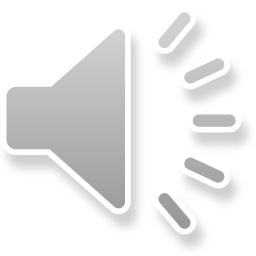 Exodus to Exile
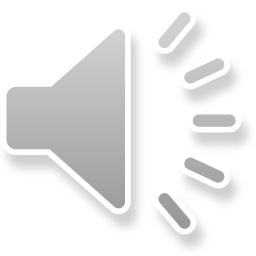 Theology of Judges 
     Judges in view of Kingship – Judges 8:22-23 
Ruth 
V.  1 & 2 Samuel       A.  General Comments            1.  The Name of the Book(s)
  2.  A Brief Survey of Content and Its Significance: Kingship and Covenant
  3.  Structure of Samuel 
B.  Important Advances in the History of Redemption in 1 & 2 Samuel        1.  Samuel Records the Provisional Fulfillment of God’s Promise to                            Abraham Concerning the Extent of the Promised Land
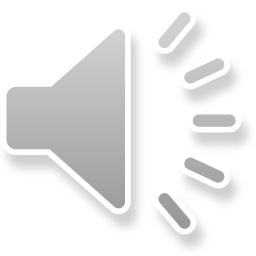 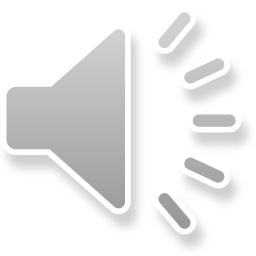 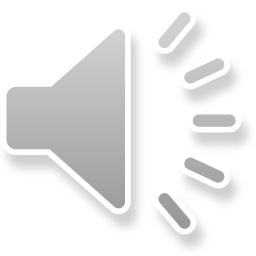 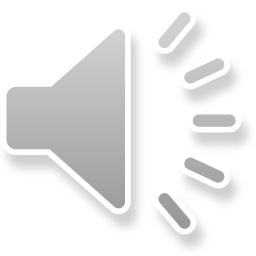 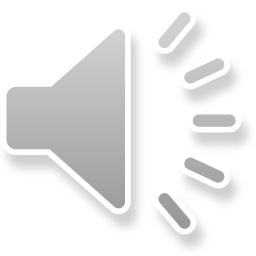 Exodus to Exile
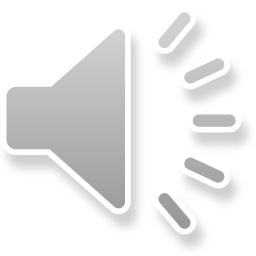 2.  Kingship
a.  Davidic Covenant
b.  Davidic Covenant Intertextually 
3.  1 & 2 Samuel Tell Us How Jerusalem Became the Religious and            Political Center
C. The Life of Samuel 
5.  The Establishment of Kingship and Covenant Continuity

Video based on audio from Dr. Vannoy’s class at Biblical Theological Seminary. It was renarrated because the original audio was scratchy and it was turned into video by Ted Hildebrandt for Biblicalelearning.org.
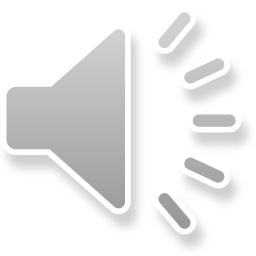 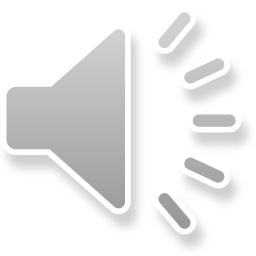 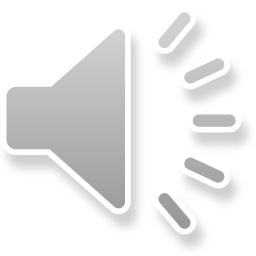 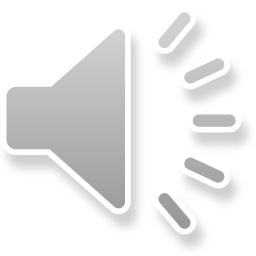